Autumn 2022
Take 5 Brief
Welcome to the autumn take 5 brief
The following presentation focuses on…
The end of the summer months
The start of the autumn and reminds everyone of the things we should be considering at this time
Reminds everyone that we are still running our culture survey and we need everyone’s voice and input
Reinforces the need for a Take 5 check before work starts and what to check for
Gives everyone the heads-up for the people and plant interface campaign
Sorry… it’s the end of the Summer!
For those that have had the chance to have a break over the summer, we hope you had a great break and are suitably refreshed
For those that haven’t been away or have covered for those on leave, thank you and please make sure you get a suitable break soon
Has everyone fully returned to work? Are they mentally still on holiday?
Have you reminded them to re-focus on the activities on site.
Remember STOP Think! – alpha sleep!
Please take the time to ensure you and your team have been updated on the key works on site, the key risks and how these are being managed
Prepare the site for the season ahead
The onset of autumn and winter increases the risks associated with working outside. We need to be extra vigilant during changes in weather conditions
Keep access routes clear of materials and debris that may become covered
Ensure stairs and steps are kept free of snow and ice – use rock salt or sand
Provide additional site lighting to access routes and work areas (ensure this does not adversely affect members of the public)
Prepare water pipes to ensure they don’t freeze up – install trace heating or pipe lagging
Make sure that drying rooms are available and functioning
Use warm shelters for breaks
[Speaker Notes: Briefer/facilitator notes]
Prepare our people for the season ahead
Wear gloves that provide good grip in wet conditions and obtain thermal Cut 5/C gloves early
Check your soles of footwear for adequate tread
Use thermal hard hat liners to prevent heat loss from the head which can result in up to 50% of total body heat loss – remind people hoodies are not allowed
Be aware of the early signs of cold related illnesses e.g. shivering and tiredness. Keep the body and hands warm when working outside
Improve circulation by massaging and exercising fingers during meal breaks and reduce or give up smoking 
Eat well-balanced hot meals and a wholesome breakfast such as porridge or whole meal cereals/toast to help provide energy for body heat
Culture Survey 2022
In support of our continued safety journey, we will be benchmarking ourselves against the Cultural Survey that we undertook 2 years ago
Therefore, through September we will be running an updated culture survey across every one of our projects and offices (outside of OTW)
We used the information that you provided last time to really help focus our actions and communications; so please do take the time to help us again. The survey will be open through September
Workshops will be planned on our projects. For those who are office or home based, the QR code will take you directly to the survey
The survey has already been completed in One Team Wessex, so results will be combined
Please take the time to answer this openly and honestly. Thank you
Culture Survey 2022
Please scan now to access the survey:
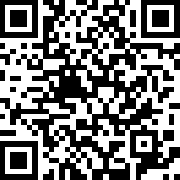 Take 5 before works start
Please take time right now to STOP.Think! Before you start any work and answer the following questions:
 
Have you planned your work?
Has a risk assessment been completed for the work being undertaken and has it been briefed to all involved in the works?
Have you given consideration to what resources you will need to complete the task?
Who is doing the work?
What tools and equipment are required for the task?
DO NOT JUST MAKE DO WITH WHAT YOU HAVE!
Take 5 before works start
Are you carrying out the work as planned?
Is it the right equipment?
Are the planned resources in place?
Is the equipment in good condition? 
Are you competent to use the equipment?
When was it last inspected?
If you are using the equipment HAVE YOU CHECKED IT?

Are you wearing appropriate PPE?
Is it in good condition?
Is it suitable for the task?

If you answer a NO or DON’T KNOW to any of the above… 
STOP.Think! and seek advice before continuing
People and plant interface campaign
Between October and December, we will be running a campaign to raise the awareness of one of our key fatal risks on site – people and plant interface

Please look out for the campaign, stand down material, toolbox talks and focused inspections and leadership tours
Any questions?

Thank you for your time